Seoul Tour
By Seryeong Kim
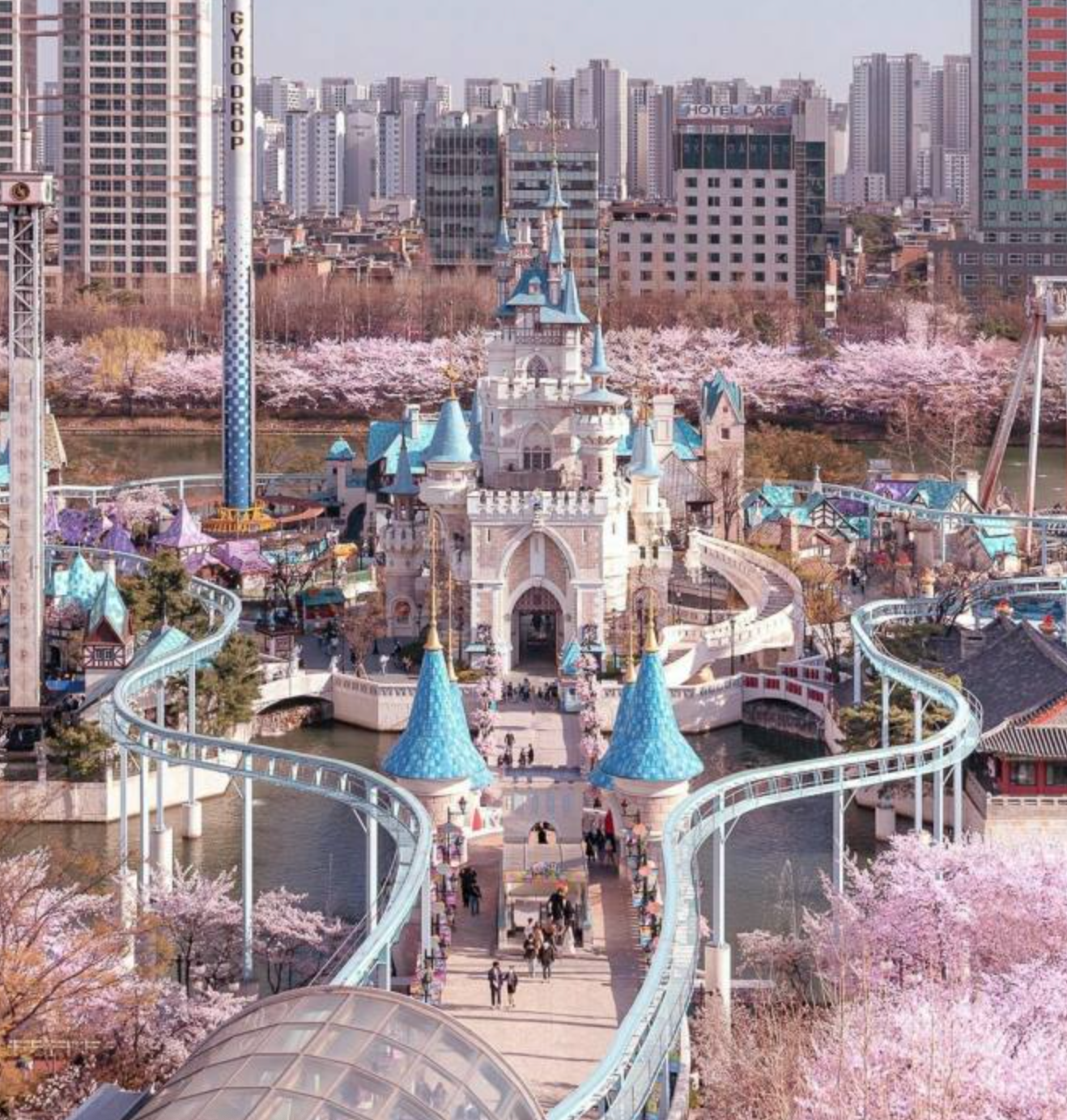 Lotte world tower 롯데월드 타워
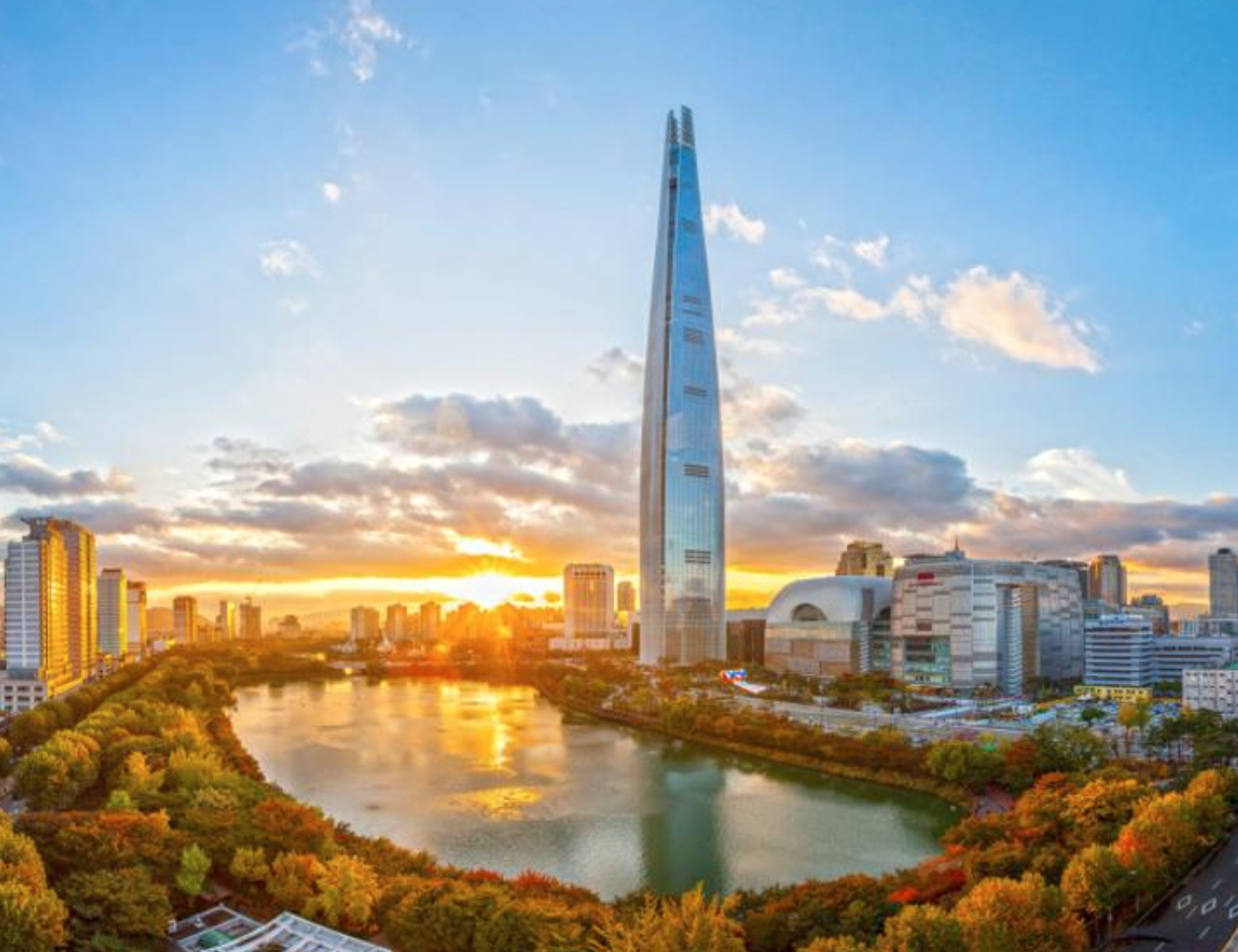 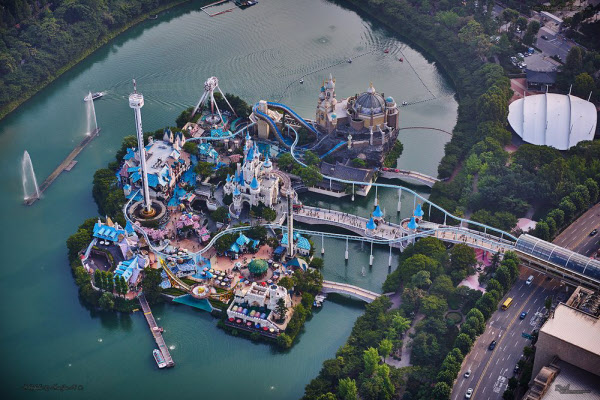 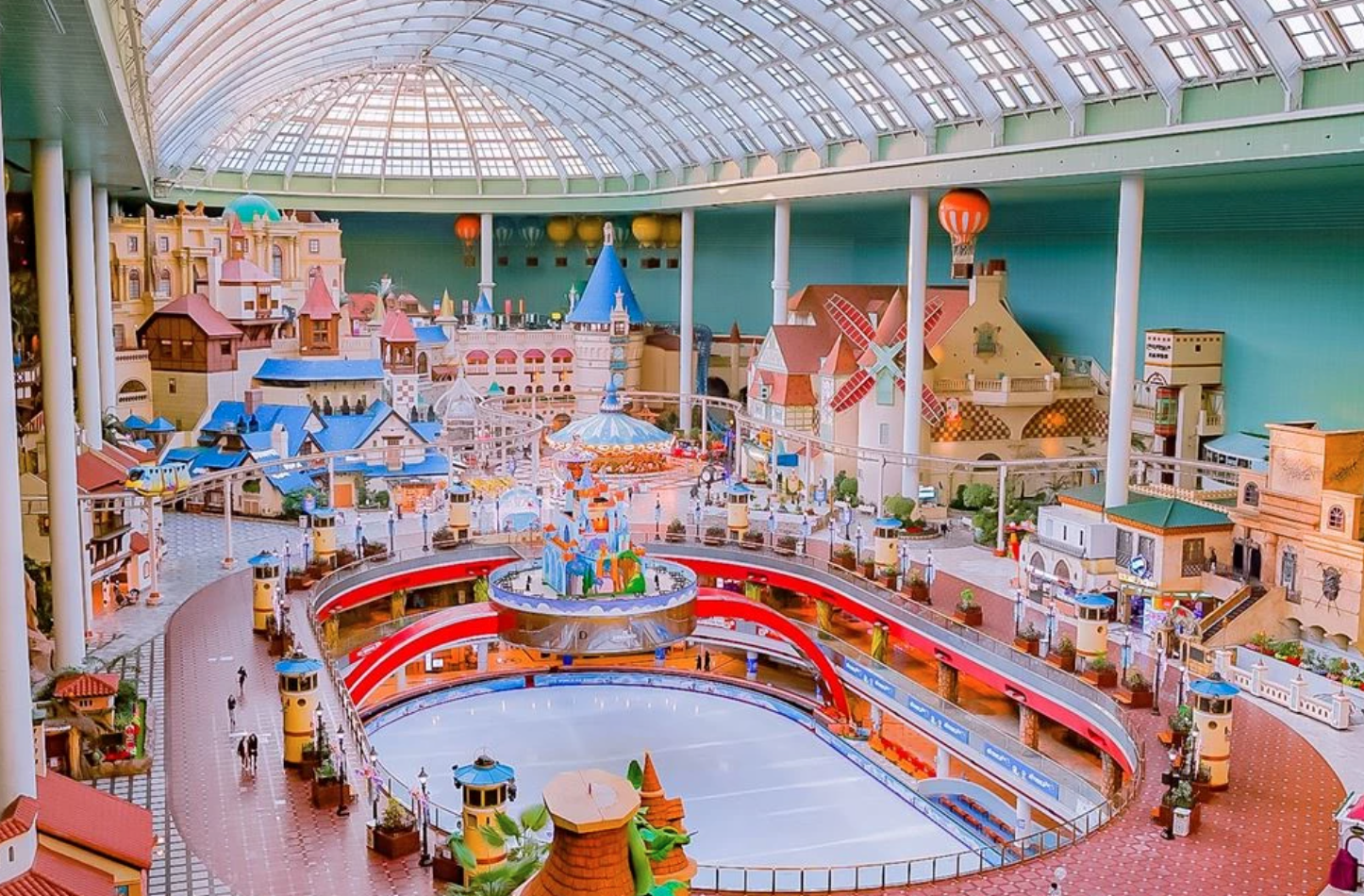 Bukchon Hanok village 북촌한옥마을
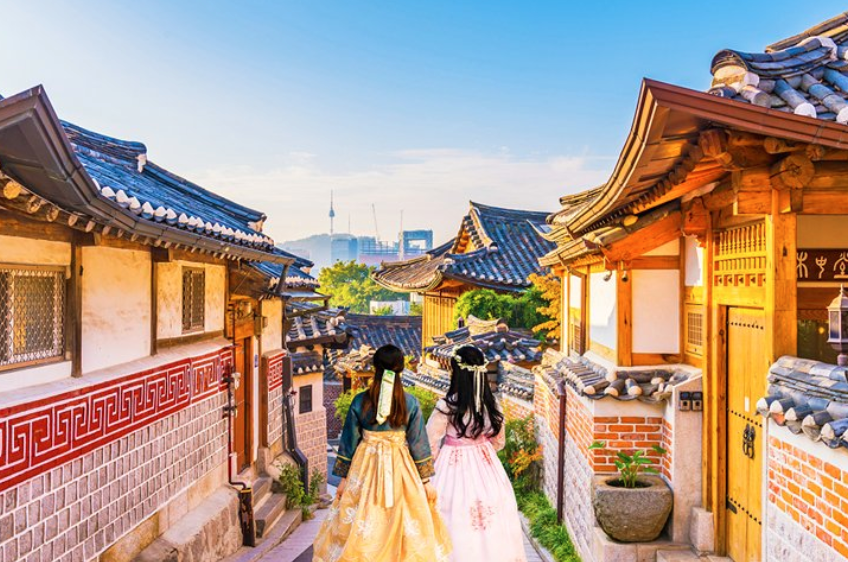 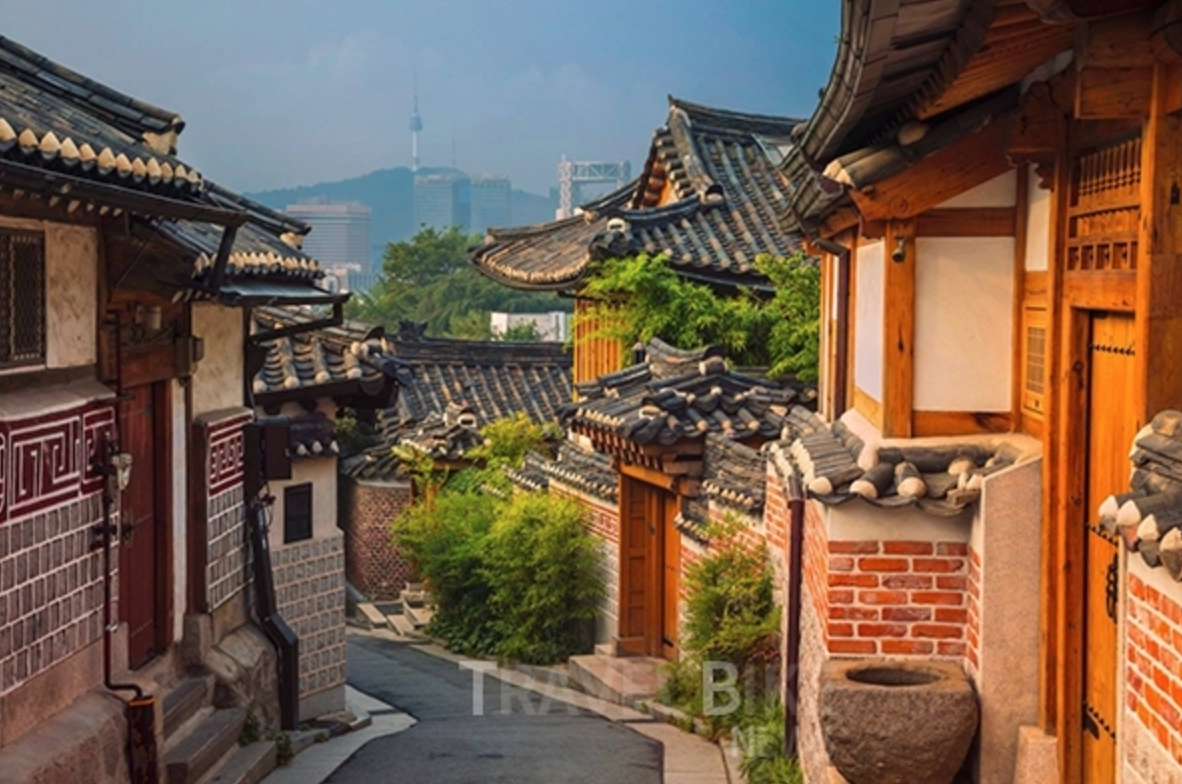 Namsan tower 남산타워
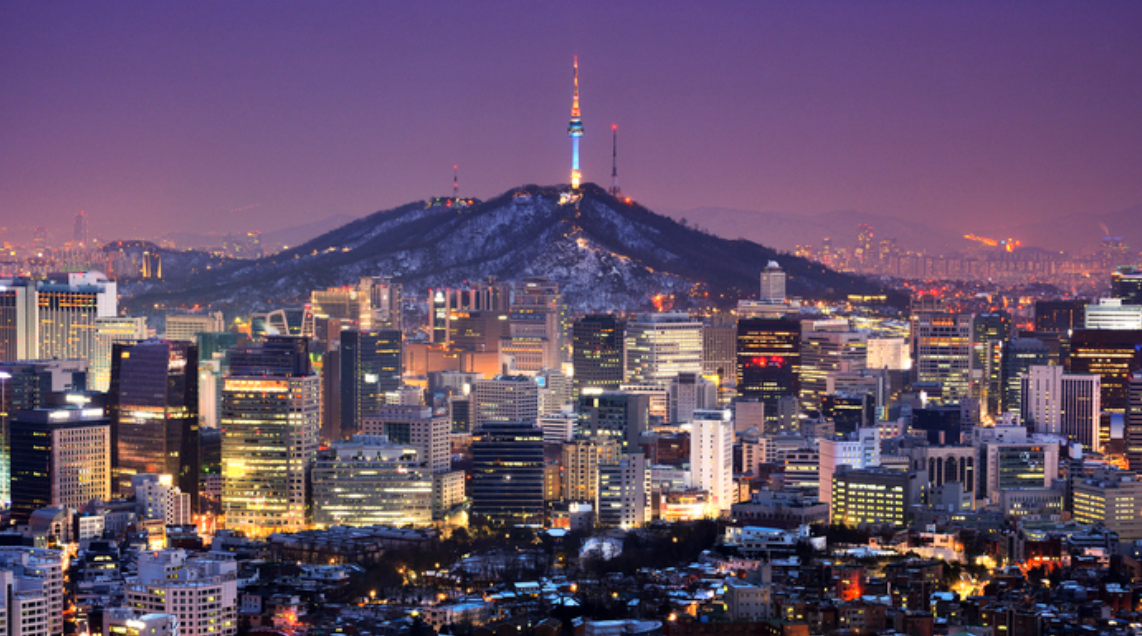 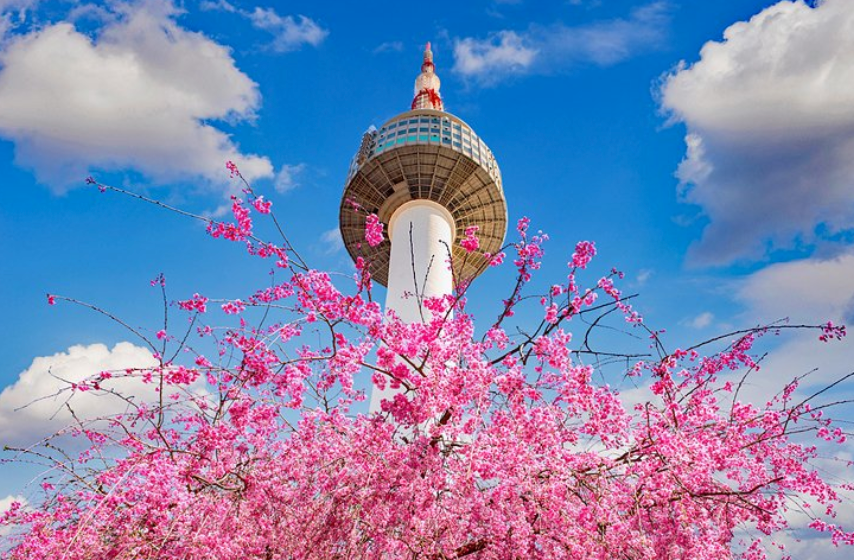 Gyeongbokgung palace 경복궁
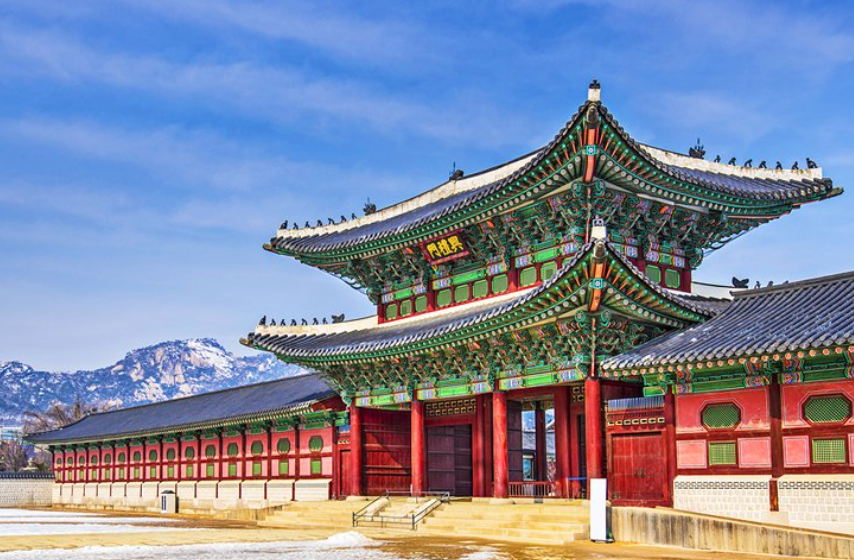 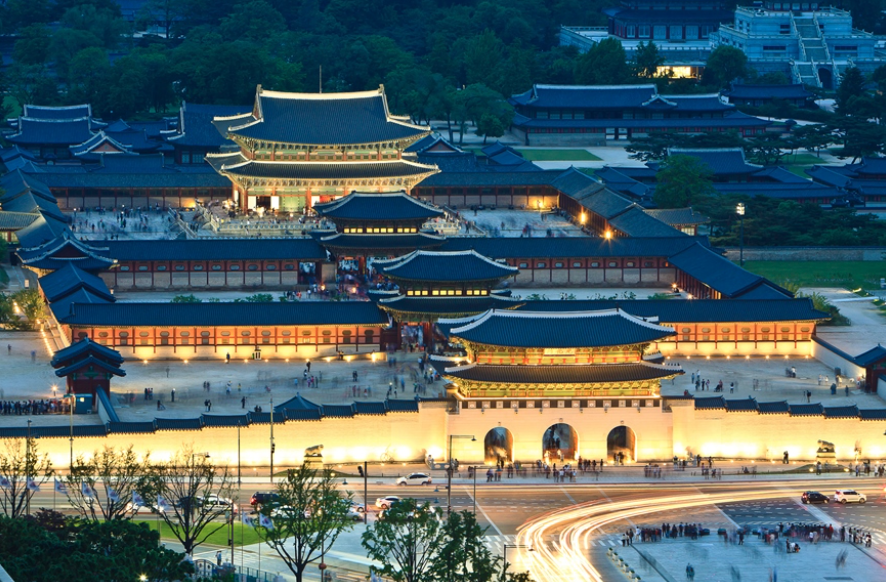 Itaewon 이태원
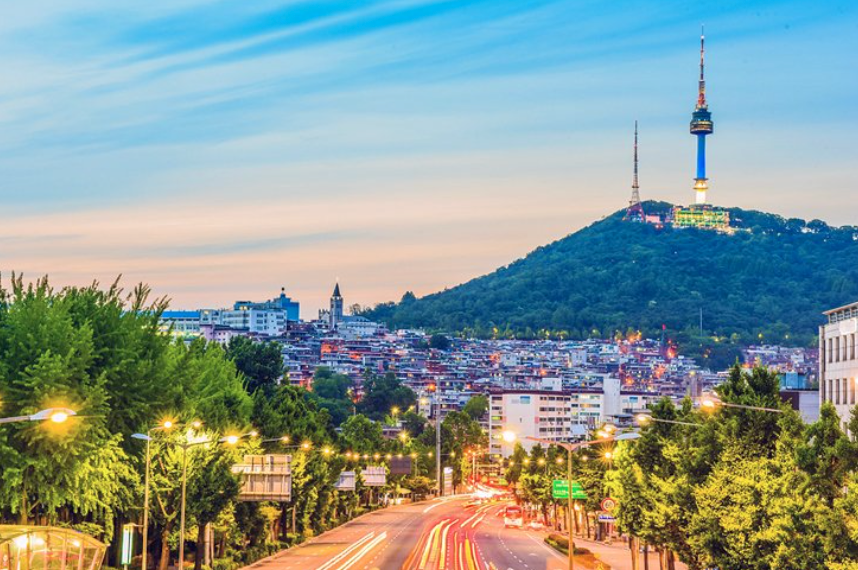 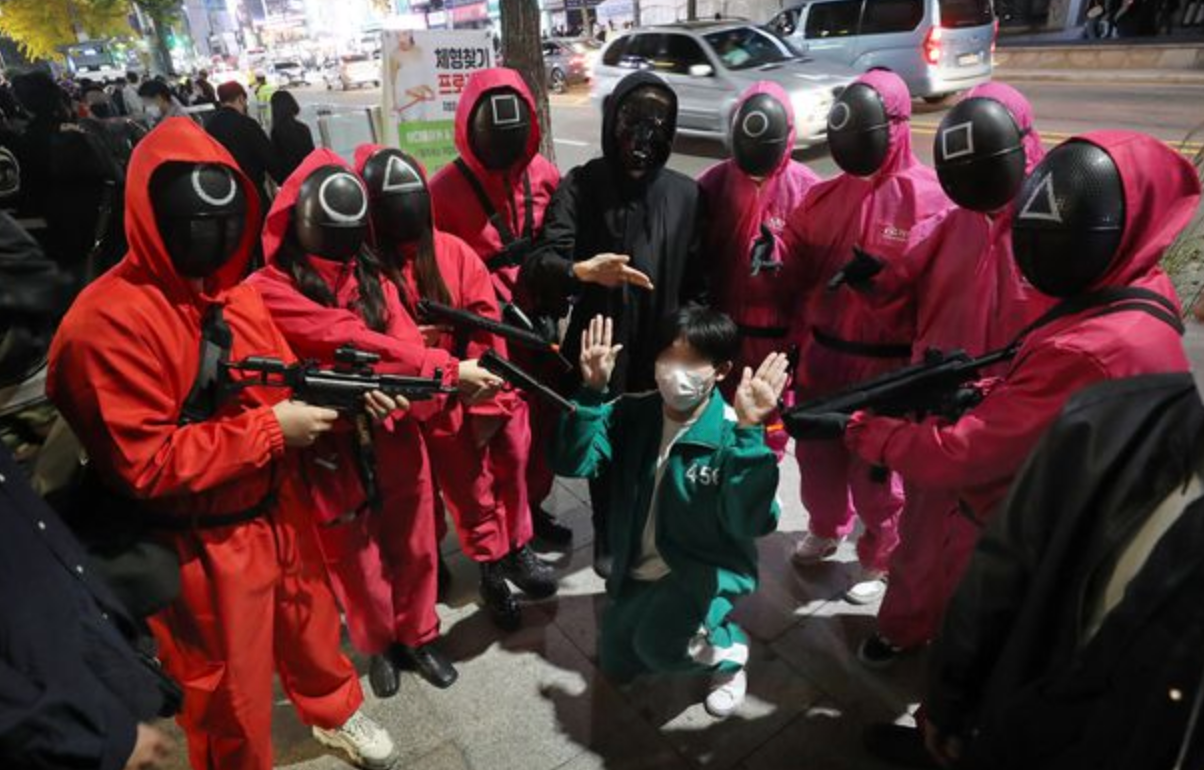 Gwangjang market 광장시장
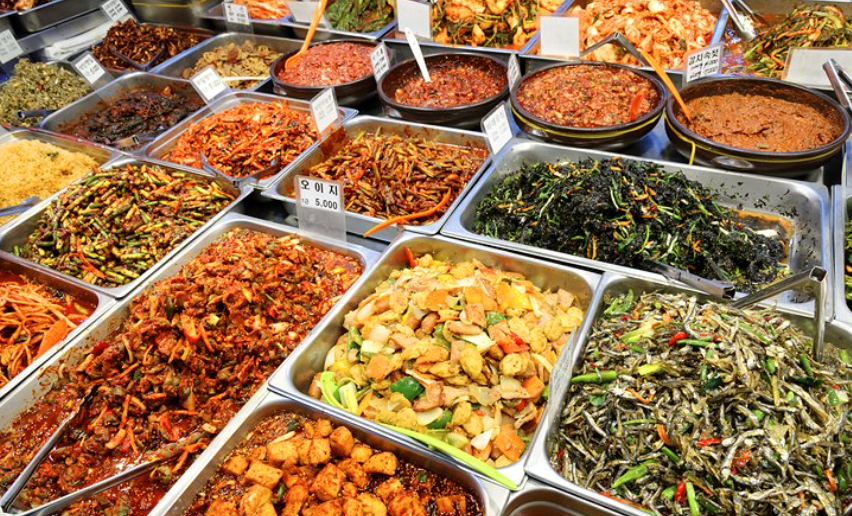 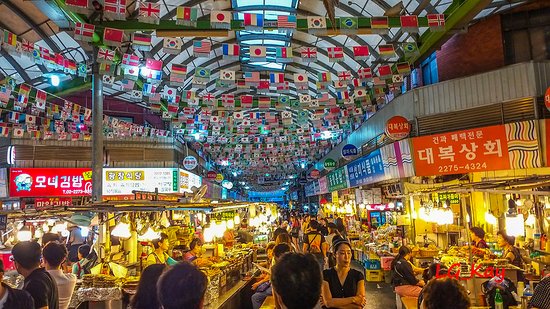 Insadong 인사동
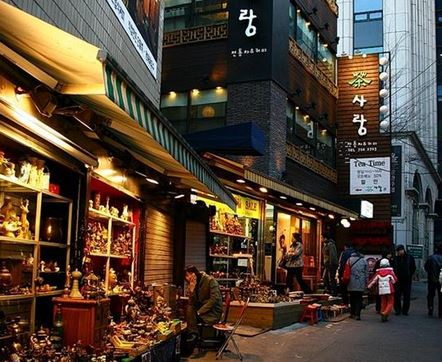 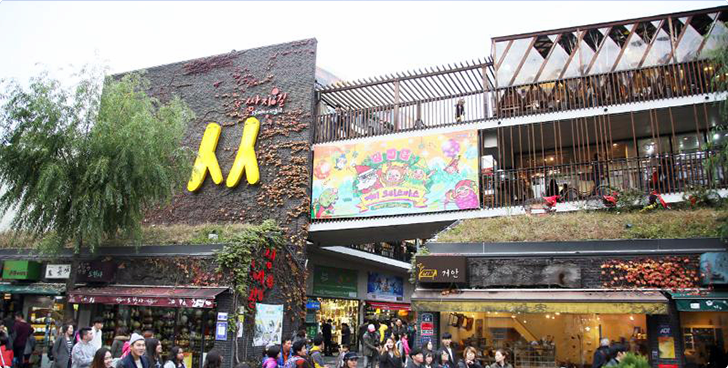 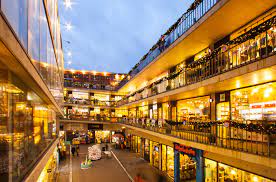